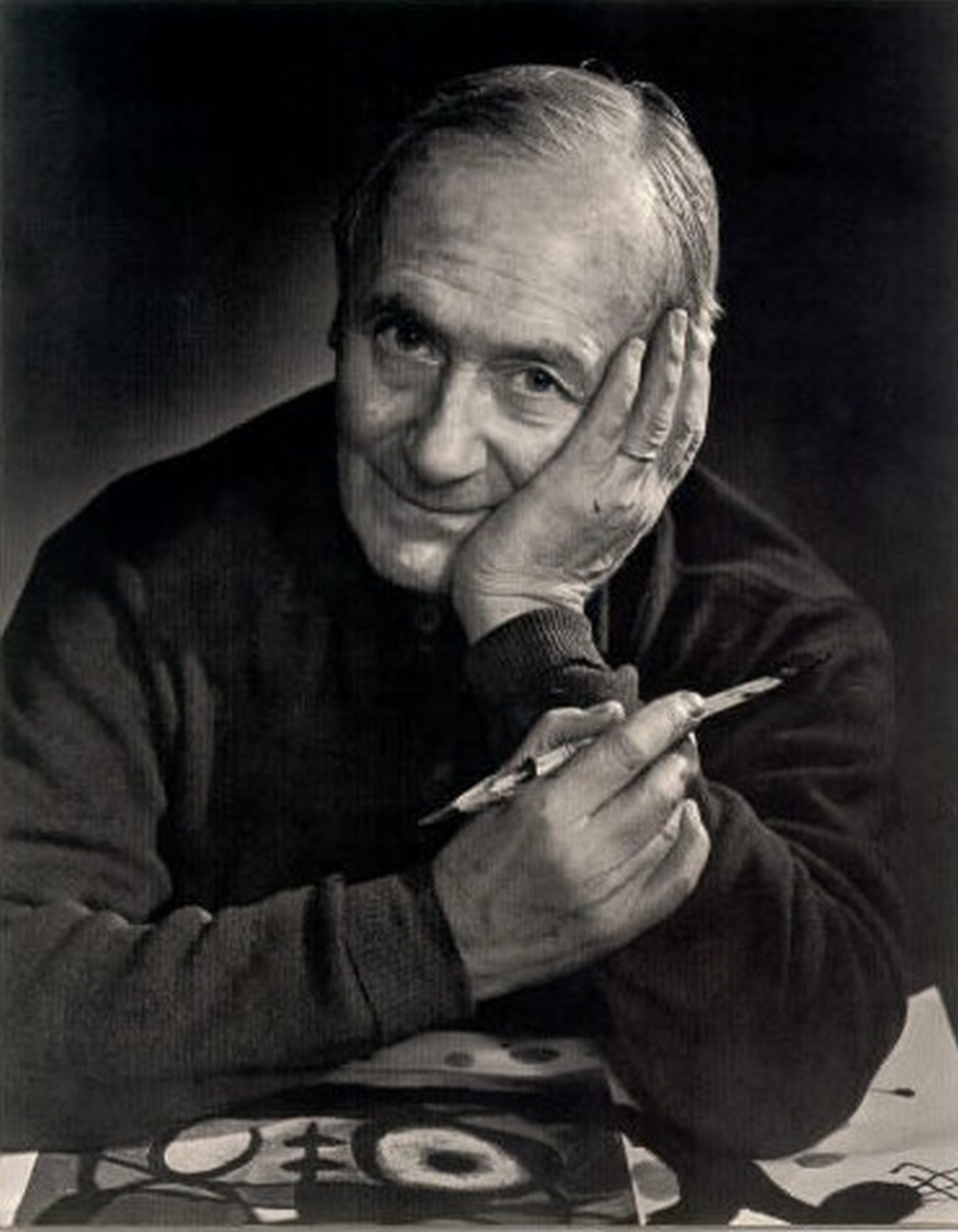 Joan Miró
čovjek koji se igrao stilovima i tehnikama ne gubeći svoje ja
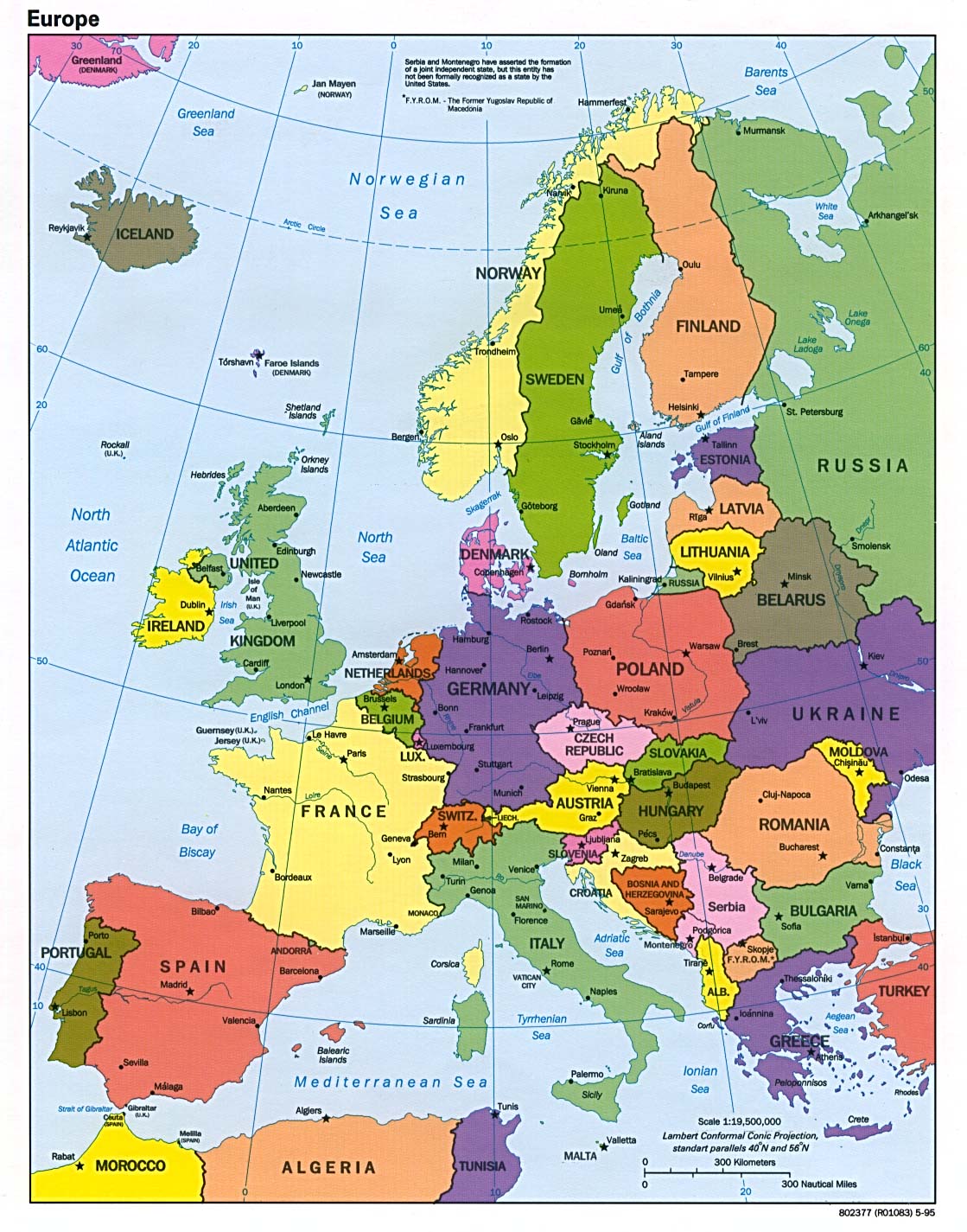 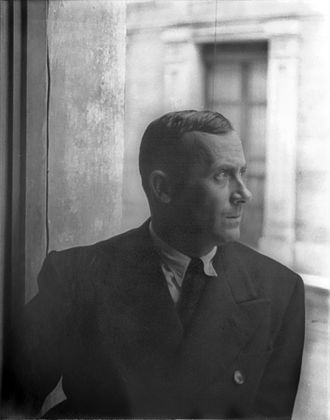 rođen je 1893. u Barceloni
slikar, kipar i keramički umjetnik apstraktno - nadrealističkih djela
BARCELONA
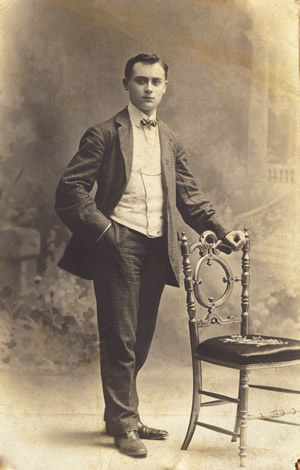 rođen je kao sin zlatara i urara i kćeri uglednog stolara u Barceloni
sa sedam godina je krenuo u školu i dobiva prvu poduku iz risanja
na nagovor oca, upisuje poslovnu školu, ali u isto vrijeme ide na umjetničku akademiju
nakon živčanog sloma napušta knjigovodstvo i potpuno se posvećuje umjetnosti 
prvu samostalnu izložbu organizirao je 1918.  u Barceloni gdje su njegova djela ismijana
1920. pokušava organizirati izložbu u Parizu, gdje upoznaje Picassa
umro je na Božić 1983.
za sobom je ostavio opus od oko 11.000 radova
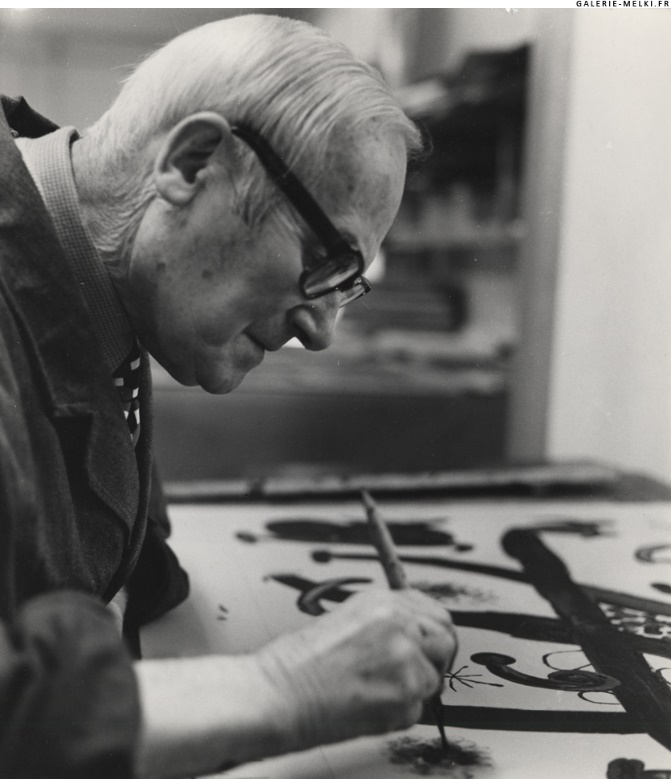 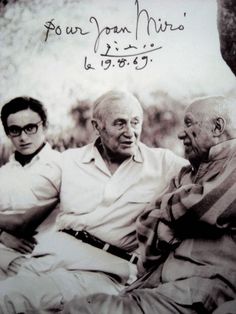 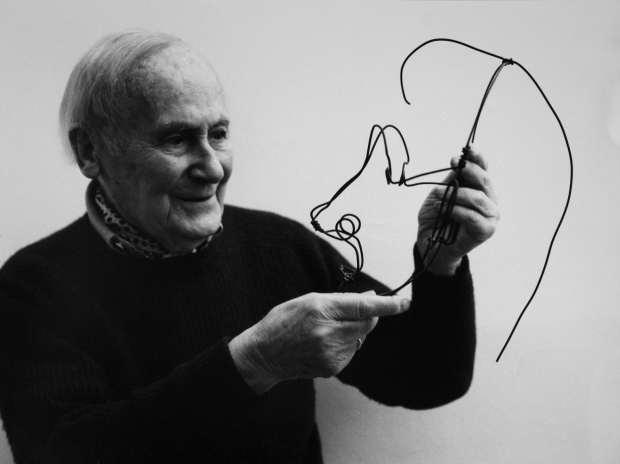 „Pokušavam koristiti boje kao što riječi oblikuju pjesme, kao što note oblikuju glazbu.“
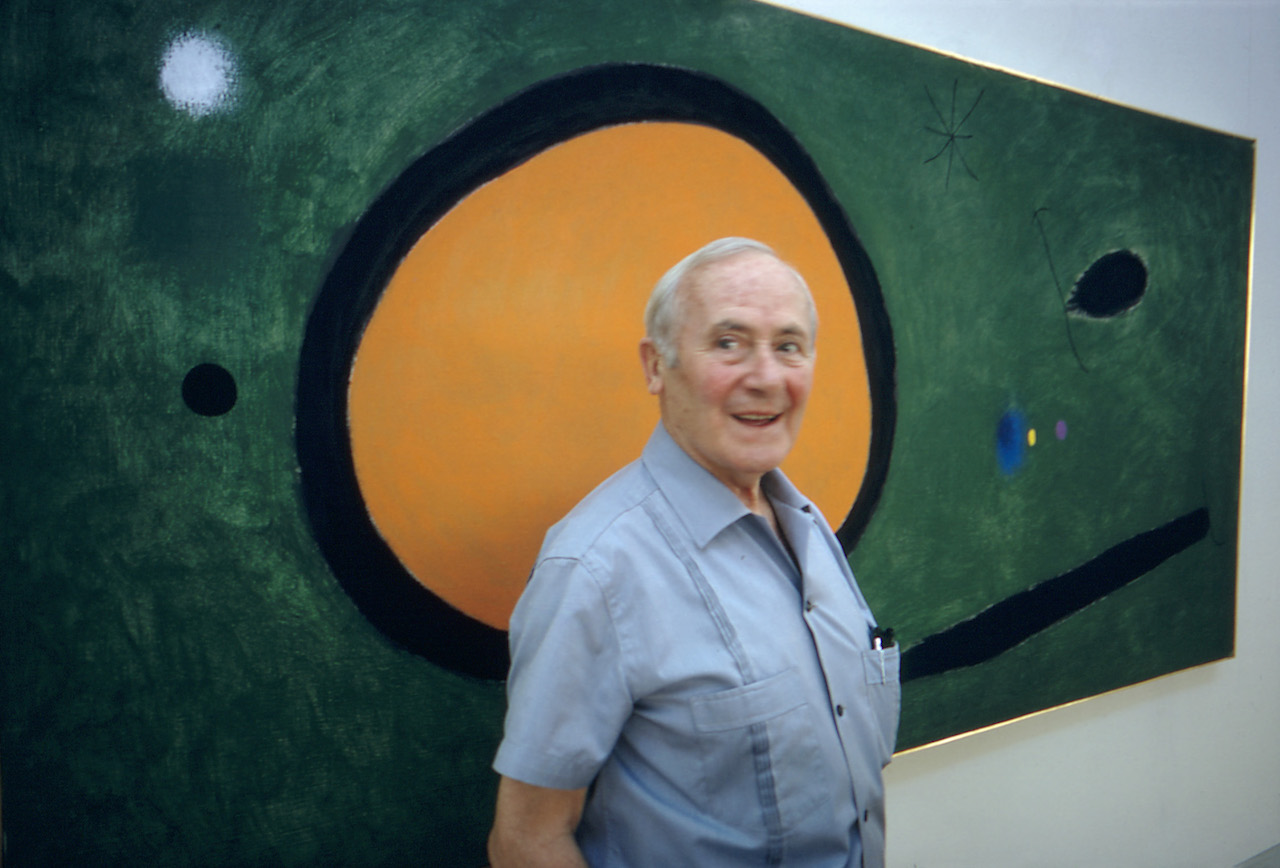 Plesač
Likovi i pas ispred sunca
Žena i ptica na mjesečini
Rođenje dana
Portret
Pjevajuća riba
Osoba baca kame na pticu
Slika
ZAKOTRLJAJ MIRÓA
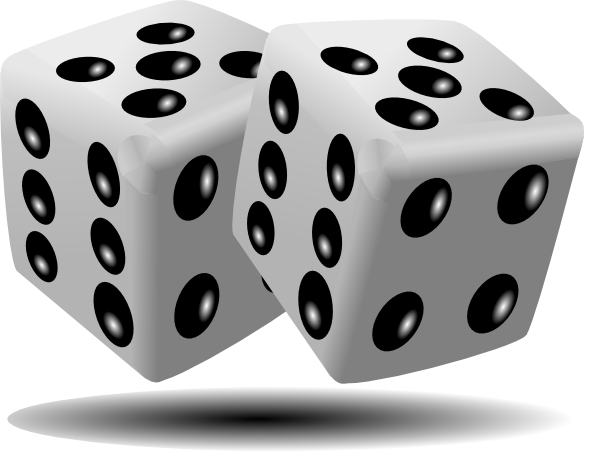 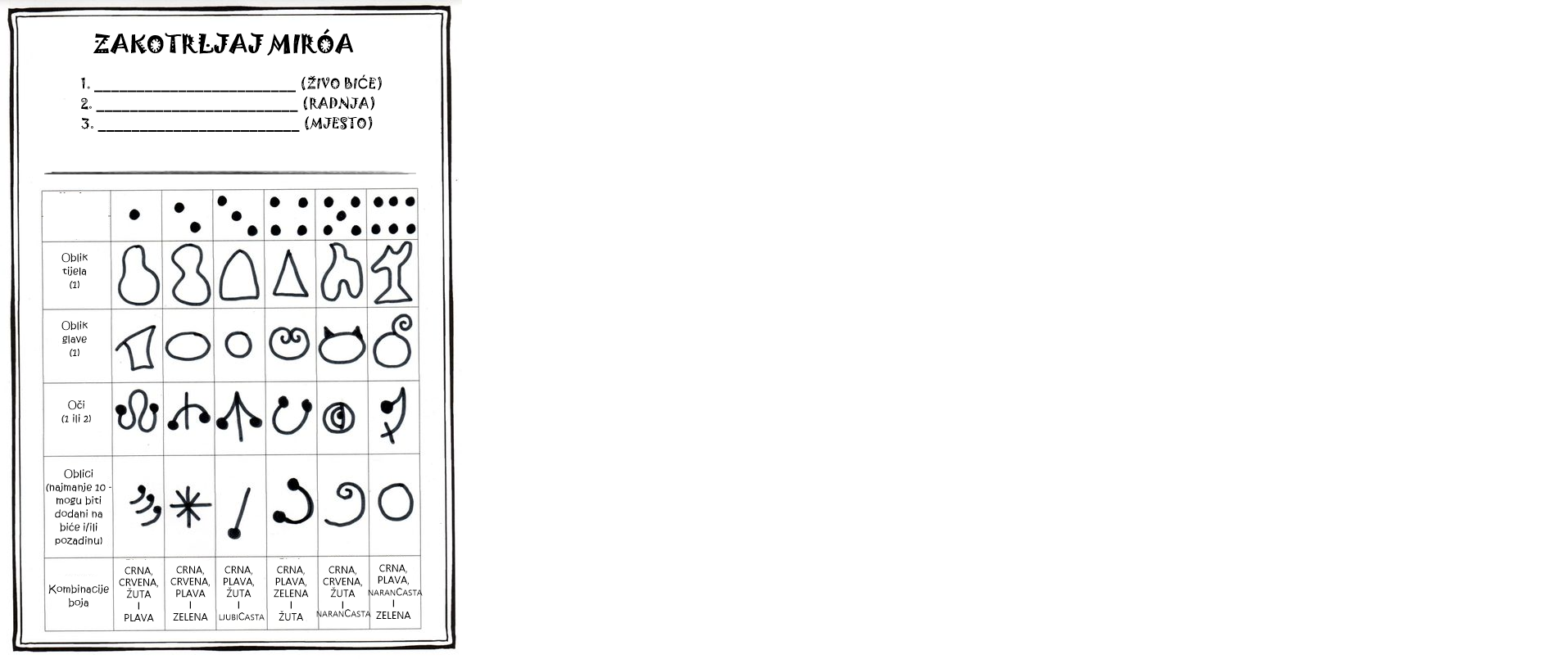 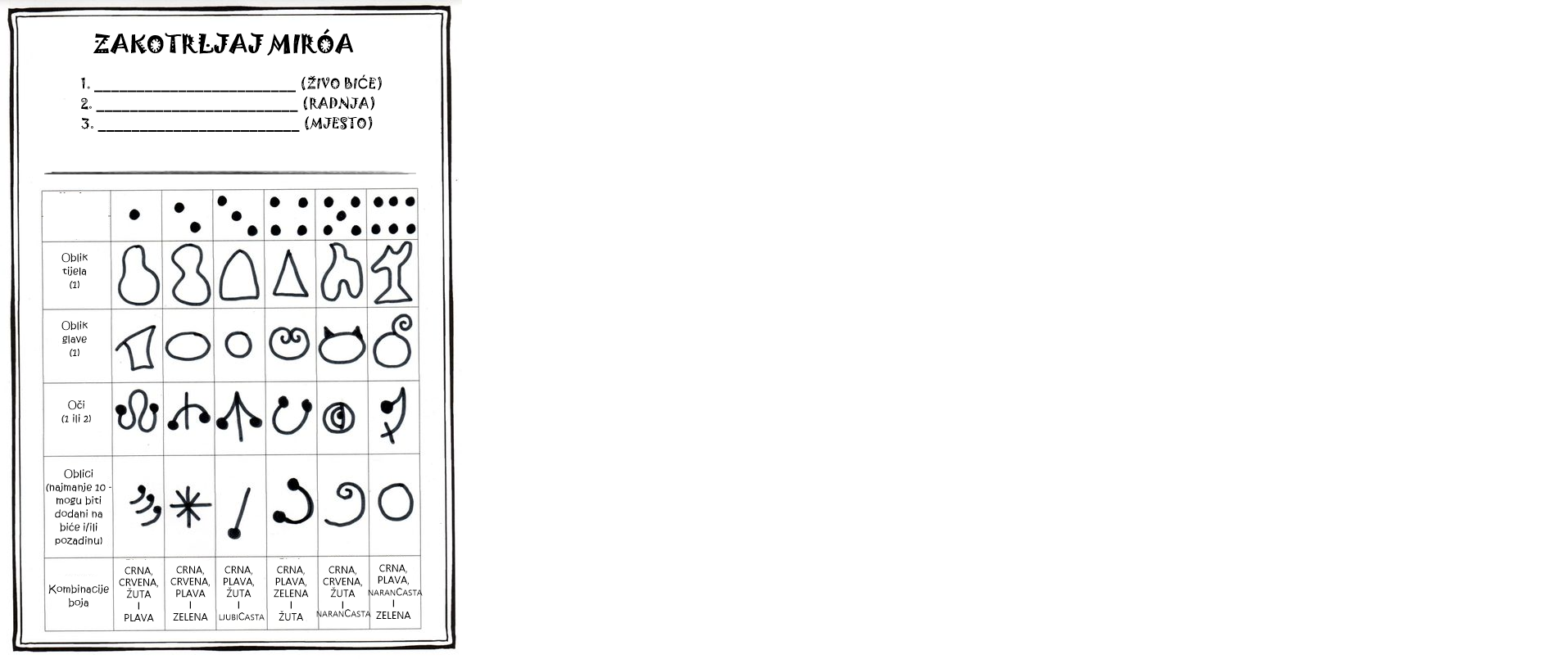 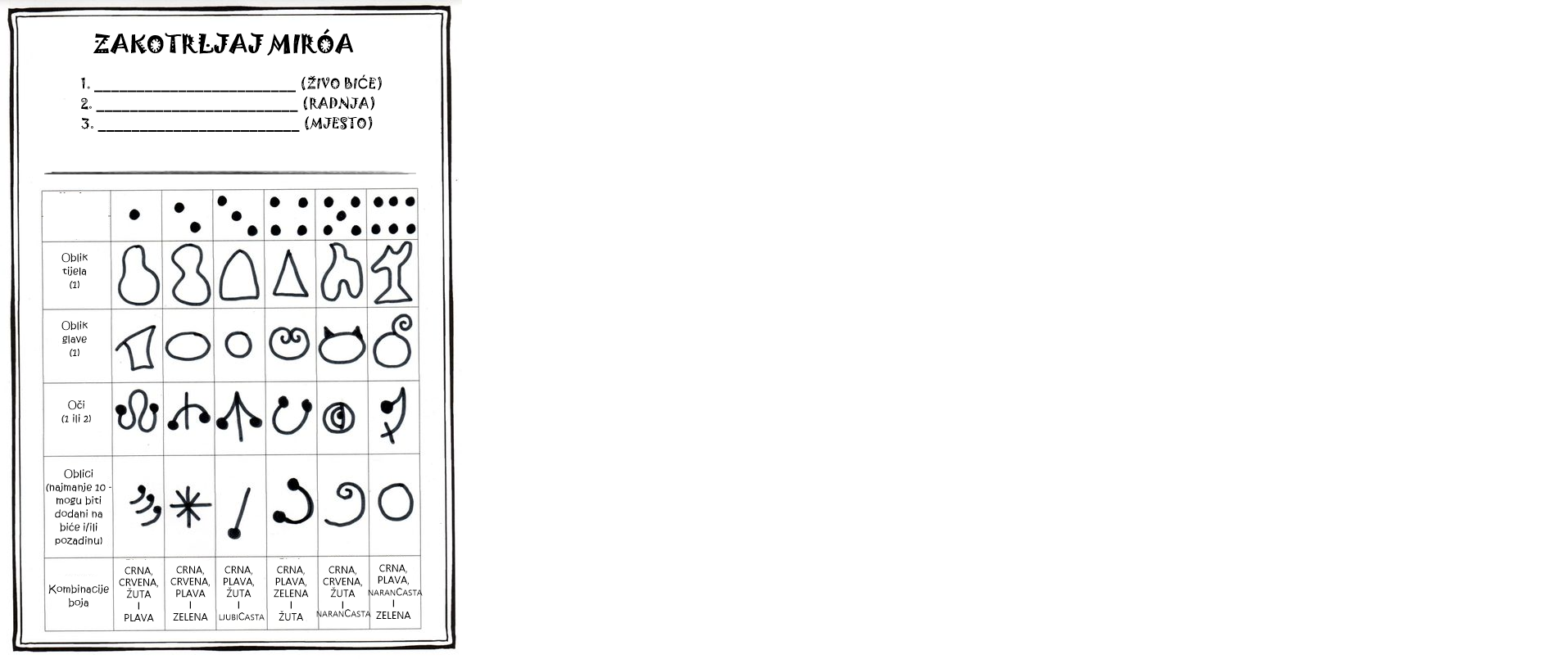